XX-000
TITLE TITLE TITLE TITLE
INTRO/ABSTRACT
An abstract is an outline/brief summary of your paper and your whole project. It should have an intro, body and conclusion. It is a well-developed paragraph, should be exact in wording, and must be understandable to a wide audience. Limited to 120 words MAX. 
Font: Arial, Size 40
In this space, add a 1-2 sentence summary of your project or presentation.

Recommended Font: Arial Size: 150
METHODS
Describe methods you used in your research process. Include images and charts http://www.makesigns.com/tutorials/images-graphs-colors.aspx#icolor  to help readers better understand methodology you used.
Font: Arial, Size 40
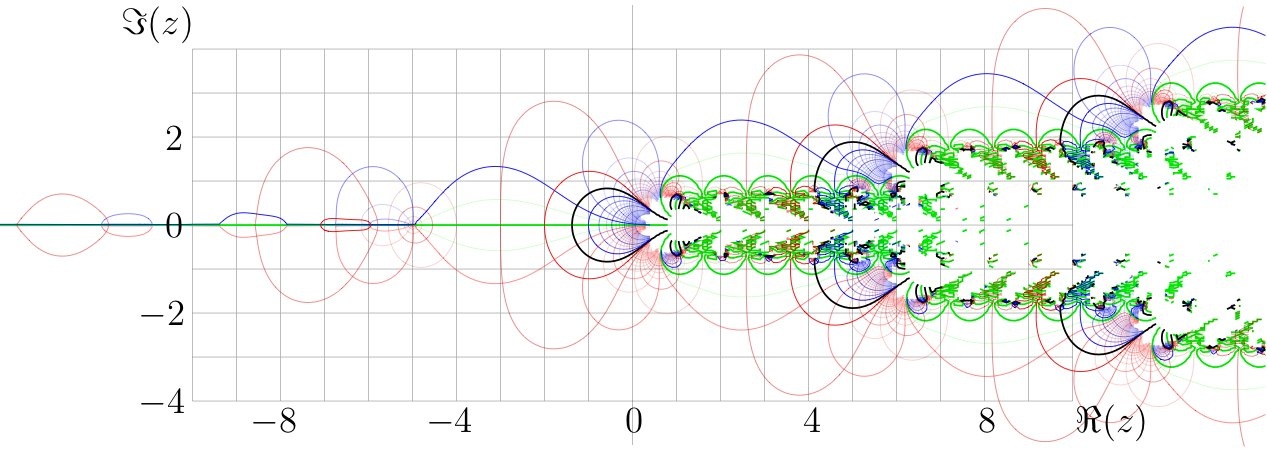 Fig.1 Drawing of the analytic extension of the w:Ackermann function f=A(4,z) in the complex z=plane. Free use is granted at http://www.ils.uec.ac.jp/~dima/PAPERS
RESULTS
Provide the results of your research in this section. Font: Arial, Size 40

Resources:
http://colinpurrington.com/tips/poster-design 
http://guides.nyu.edu/c.php?g=276826&p=1846155
http://www.makesigns.com/tutorials/scientific-poster-parts.aspx
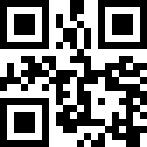 Connect this QR code to your project website. If you do not have a project website, connect your LinkedIn account  to connect with potential employers after your presentation.
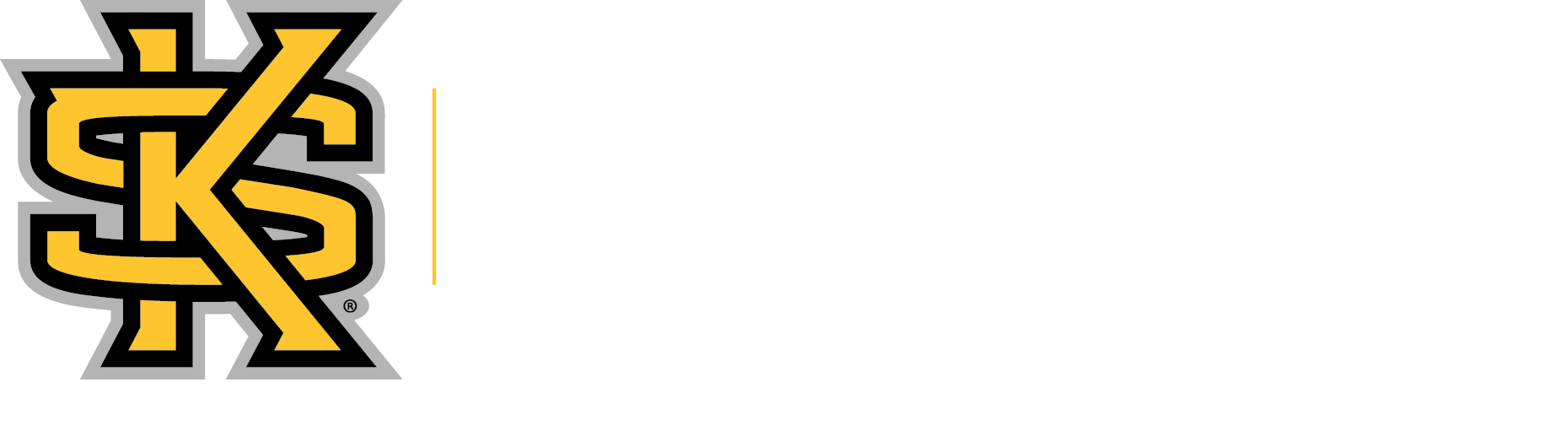 Author(s)
Advisors(s)